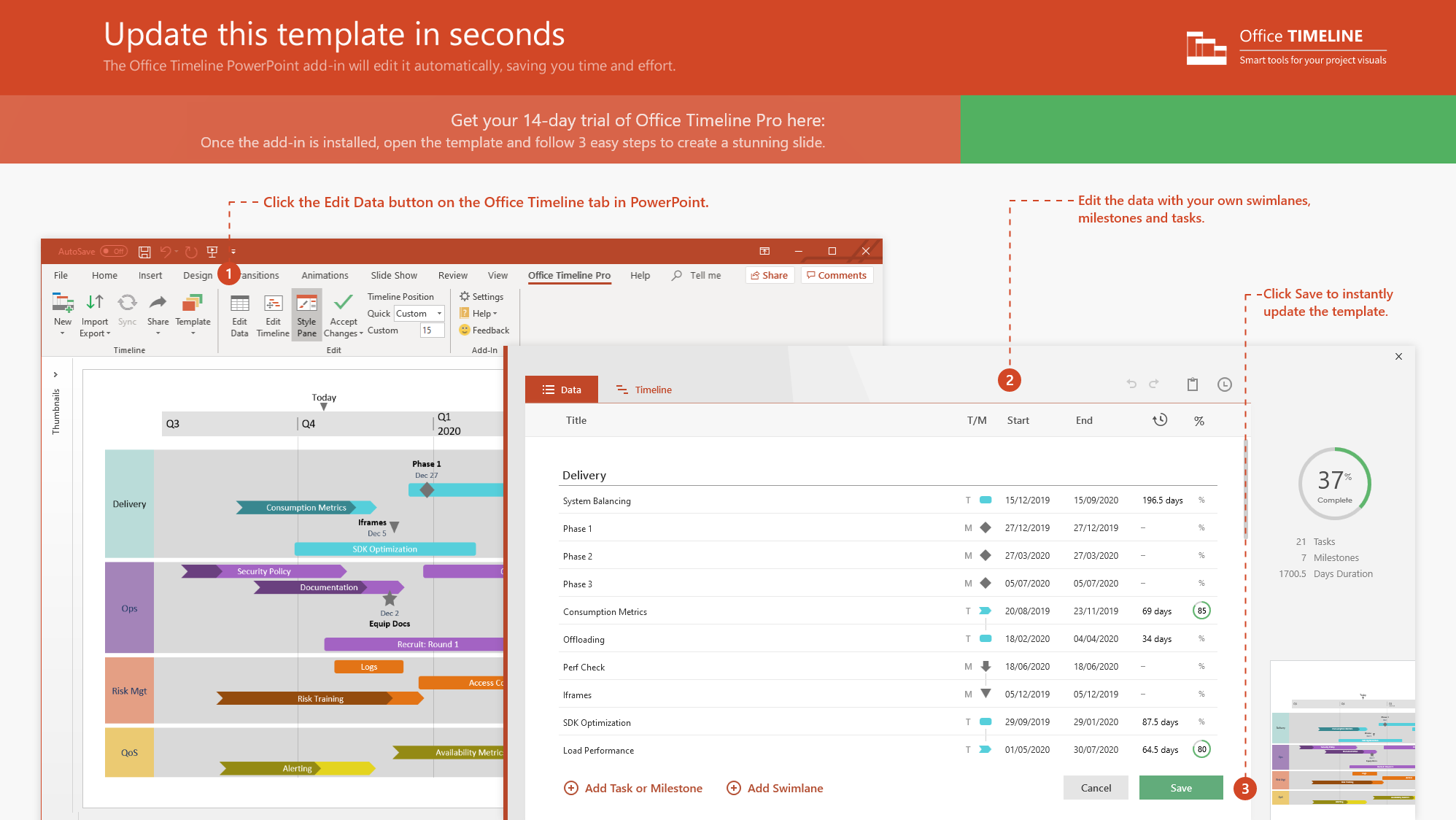 https://www.officetimeline.com/14-days-trial
Government Building Infrastructure Gantt chart
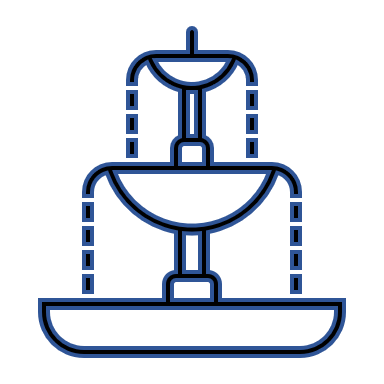 Project cycle overview
City of
Wellspring
Completion
Jun 28
Feb
Mar
Apr
May
Jun
Design and Planning
Preconstruction
Sample Approval
Contract Execution
Mobilization
Demo
Rough Framing
Structural repair
Inspection
Construction
Drywall
Painting
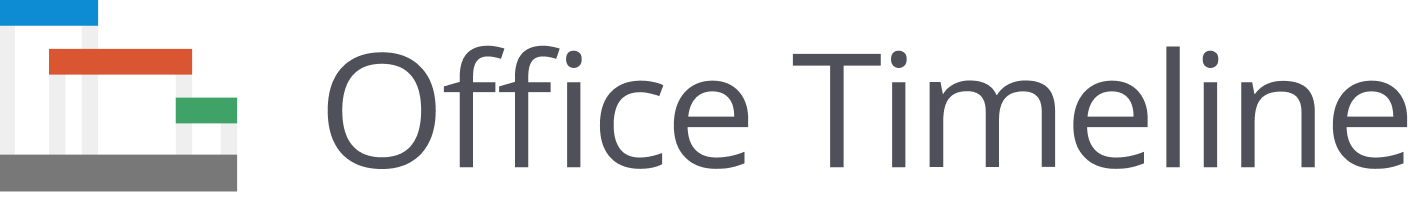 Trim
Finishes / Fixtures
Substantial Completion
Punch List
Made with
Close-Out
Final Inspection
Close-out Documents
Fire incident response timeline
Units Deployed
in hours and minutes
1 Unit
2-3 Units
4-6 Units
6-8 Units
Oct
01/10
02/10
03/10
04/10
05/10
06/10
07/10
08/10
INC#022
16:00 - 20:36
19 Church Rd.
Auto Fire
INC#025
21:04 - 23:41
50 Henry Ave.
INC#002
14:08 - 21:44
1473  Layman Court
INC#007
08:12 - 15:13
8570 Lake Ave.
INC#017
14:49 - 16:30
Structure Fire
928 Trenton St.
INC#018
16:06 - 20:42
9886 Mayflower Ave.
INC#029
14:53 - 00:24
7939 Wild Horse Rd.
INC#012
17:36 - 23:57
350 Kirkland Court
Medical Emergency
INC#026
01:25 - 05:31
718 North Nut Swamp Street
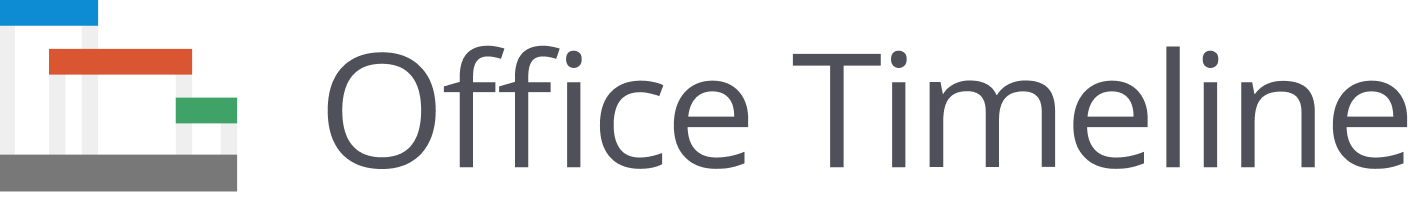 INC#003
14:42 - 20:03
12 Victoria Dr.
INC#004
17:46 - 21:17
7467 Longbranch Street
INC#006
04:29 - 06:35
482 Ivy Street
Traffic Collision
INC#010
23:26 - 03:11
1586  Adonais Way
Made with
INC#011
04:45 - 05:29
12 Gates Ave.
INC#013
03:10 - 03:56
7746 Taylor St.
Phases
Transit Expansion Program Schedule
Planning
Construction
Launch
2016
2018
2020
2022
2024
2026
2028
2030
Voter Approval
Campaign
Launch
Planning
Construction
Central Corridor
60%
0%
Launch
Planning
Construction
East Corridor
100%
22%
Launch
Planning
Construction
North Corridor
40%
0%
Launch
Planning
Construction
South Corridor
35%
0%
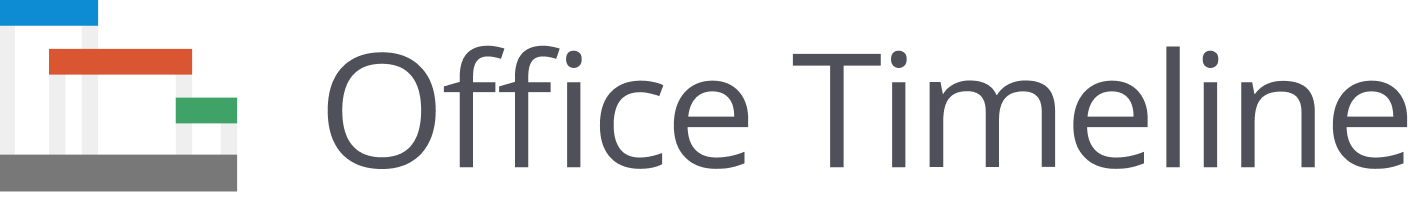 Launch
Planning
Construction
West Corridor
100%
30%
Launch
Planning
Construction
Central Station
100%
10%
Made with
Launch
Planning
Construction
Diagonal BRT
100%
100%